Let's get familiar with triangles...
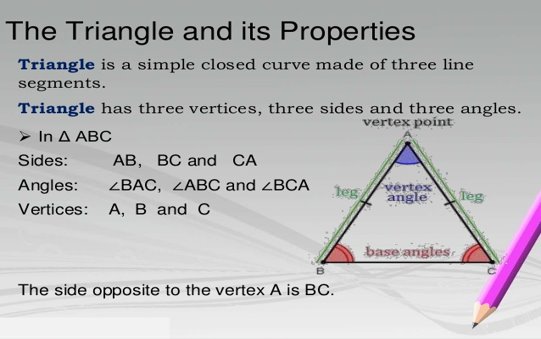 Notice the sides!!!
Isosceles
triangle
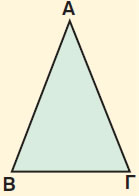 Equilateral triangle
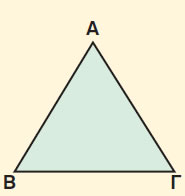 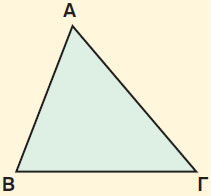 Scalene triangle
2
Notice the angles!!!
Obtuse triangle
Right triangle
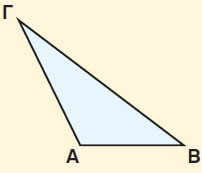 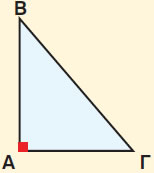 Acute triangle
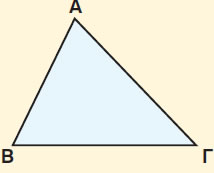 3
Now it's time to learn...
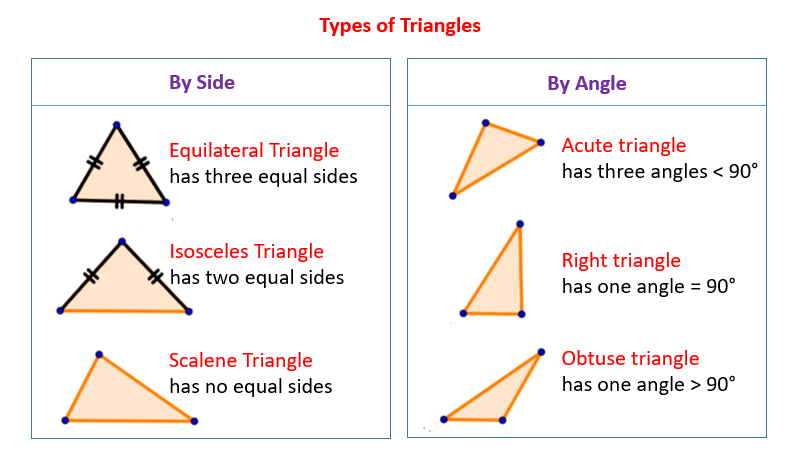 4
Can you draw a specific type of triangle?
Follow the link if you dare!
Some extra parts of the triangles
A median in a triangle is the line segment drawn from a vertex to the midpoint of its opposite side.
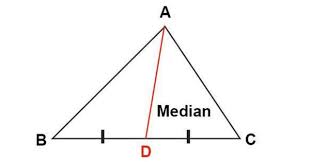 6
Some extra parts of the triangles
An angle bisector in a triangle is a segment drawn from a vertex that bisects (cuts in half) that vertex angle.
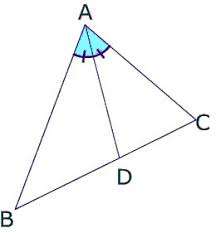 7
Some extra parts of the triangles
An altitude in a triangle is the perpendicular segment from a vertex to its opposite side (or the extension of the opposite side).
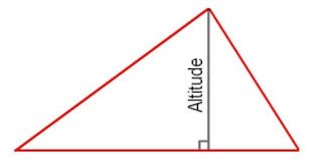 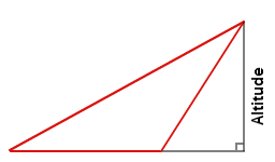 8
Can you draw these segments in a triangle?
Follow the link to explore the medians, angle bisectors and altitudes!
Let's see what we learn?
Quiz 1            Quiz 2